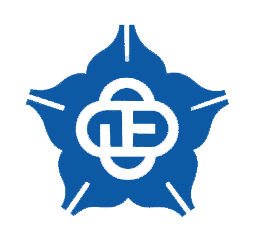 國立中正大學成人及繼續教育學系
成人社區教育暨學習輔導
碩士學分班:台北班
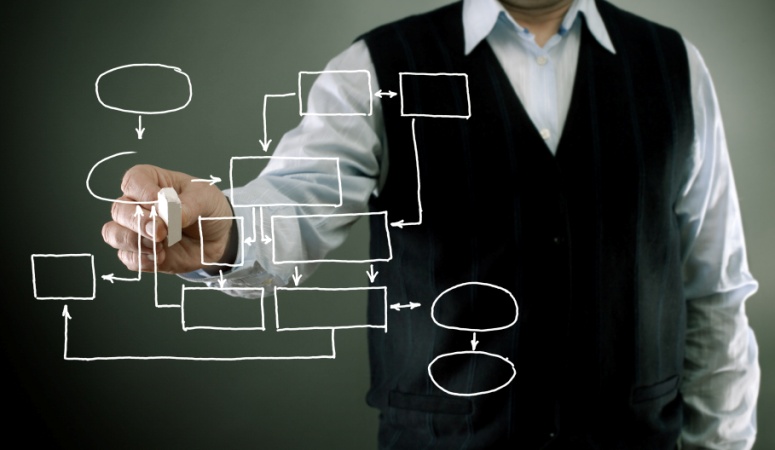 課程目標：
探討成人及高齡的社區教育與其學習輔導之理論與實務
激發學員深度思考社區教育之特質與學習輔導之技巧
培養及訓練學員相關社區教育、學習輔導方案之規畫能力
綜合實務及理論歸納出社區教育與學習輔導之執行能力
上課地點：中正大學台北聯絡處(台北市中正區許昌街17號壽德大樓10F-2)
招生對象：
1.成人、高齡、社區教育相關主任與行政人員2.社區大學、老人大學、老人安養及照顧機構主管與行政人員3.各級學校教師與行政人員、4.政府機關行政主管與人員5.文教機構行政主管級人員、6.有興趣者 
選修科目：
（一）經營實務研究(三學分)
（二）成人與高齡學社區教育習輔導研究(三學分)
上課時間：
101年9月22日至102年1月19日，隔週六09:00～14:30，每次6小時，每門54小時。
費用：
每門課13500元，兩門共27000元，可選修。
學分抵免：
上述課程所修六學分得依照相關規定酌予抵免本系所正規課程三學分，本課程亦可認證公務人員進修時數。 
授課師資：
(一)蔡秀美副教授，成人及繼續教育學系暨研究所專任教師。(二)張菀珍副教授，成人及繼續教育學系暨研究所專任教師。
網路報名：http://cjlc.ccu.edu.tw/c-education/index.php
洽詢電話：(05)2720411轉17108--張小姐